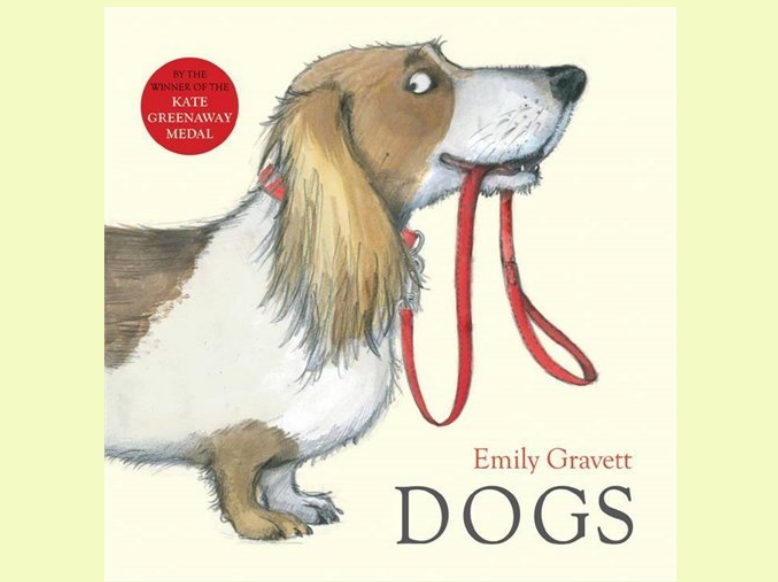 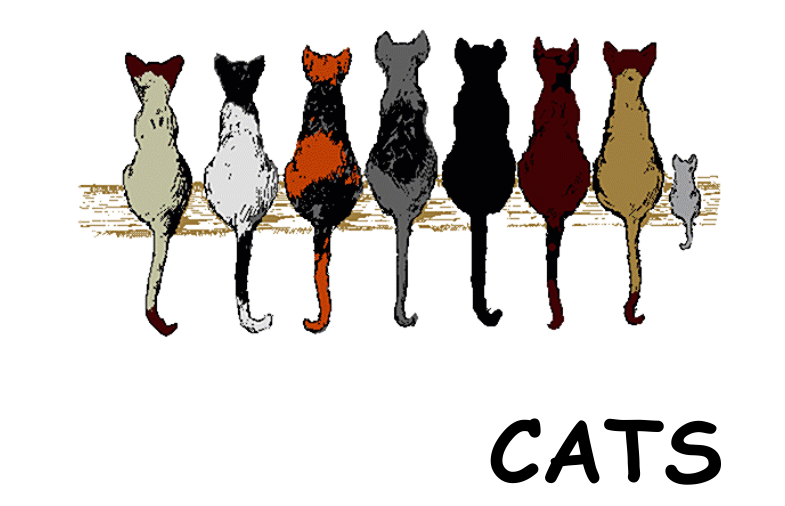 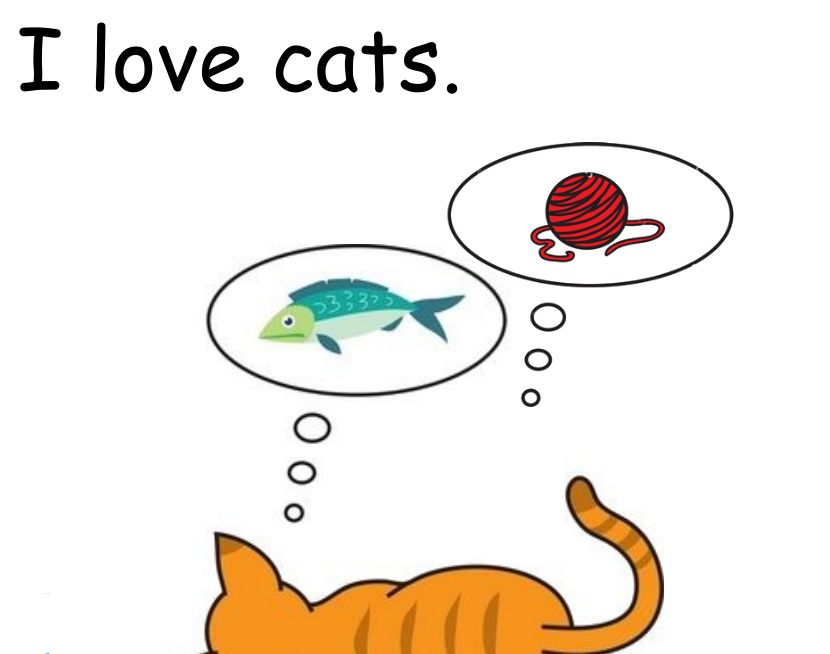 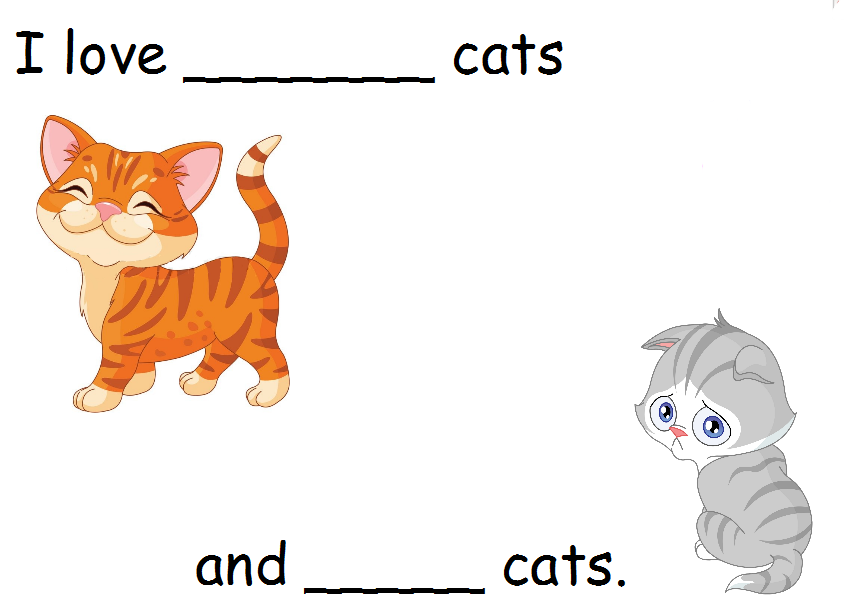 sad
happy
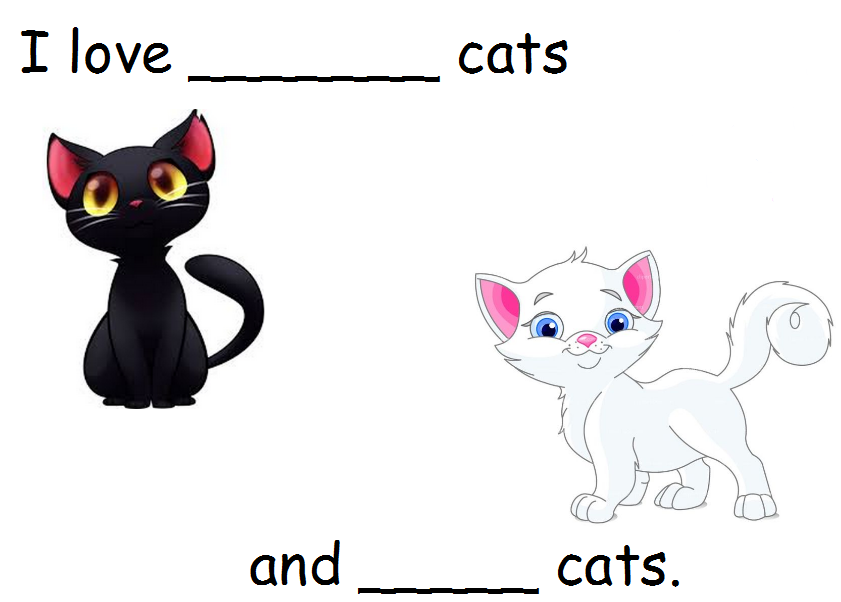 black
yellow
white
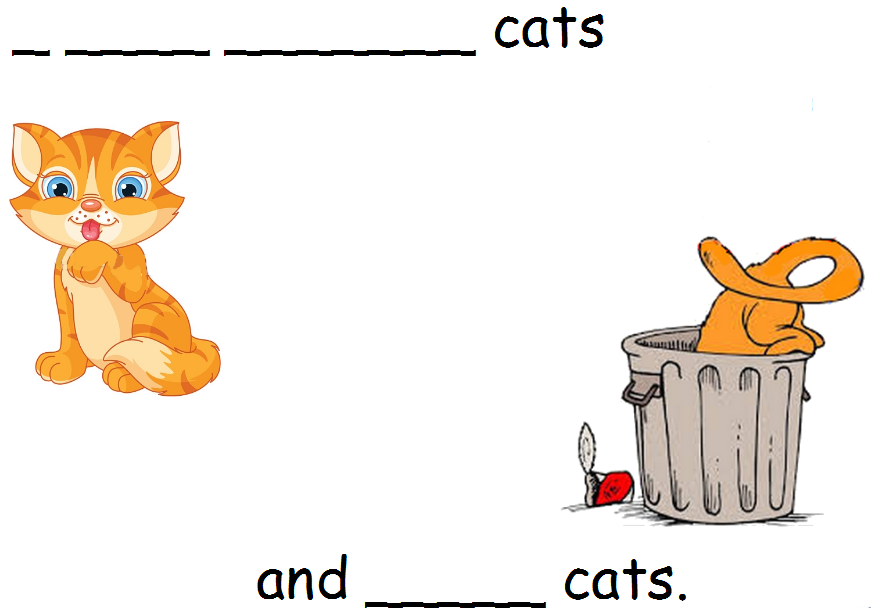 love
clean
dirty
I
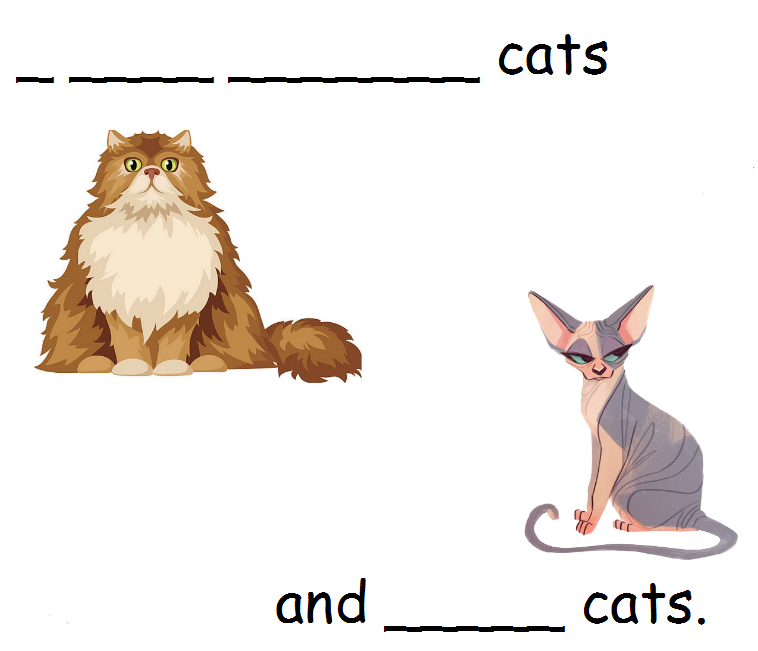 I
bald
hairy
love
and
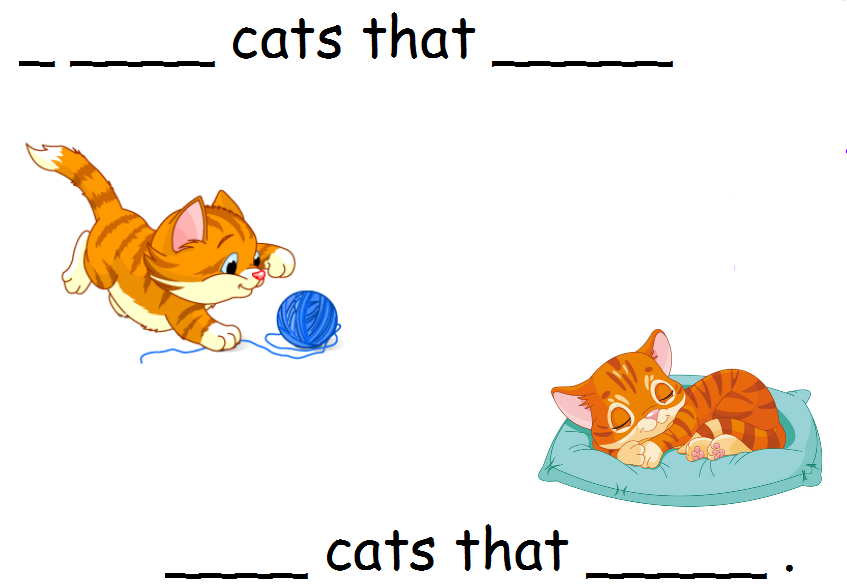 I
don’t
love
play
and
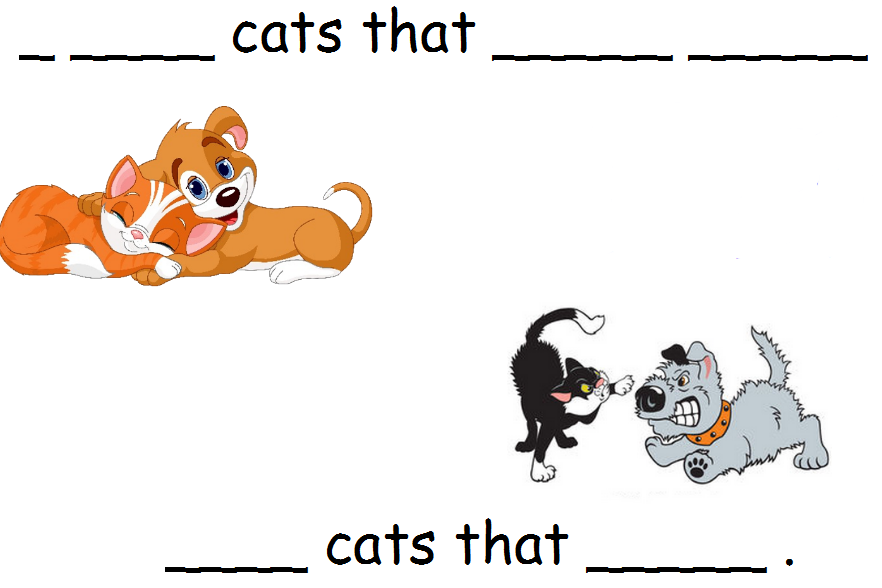 dogs
I
don’t
love
love
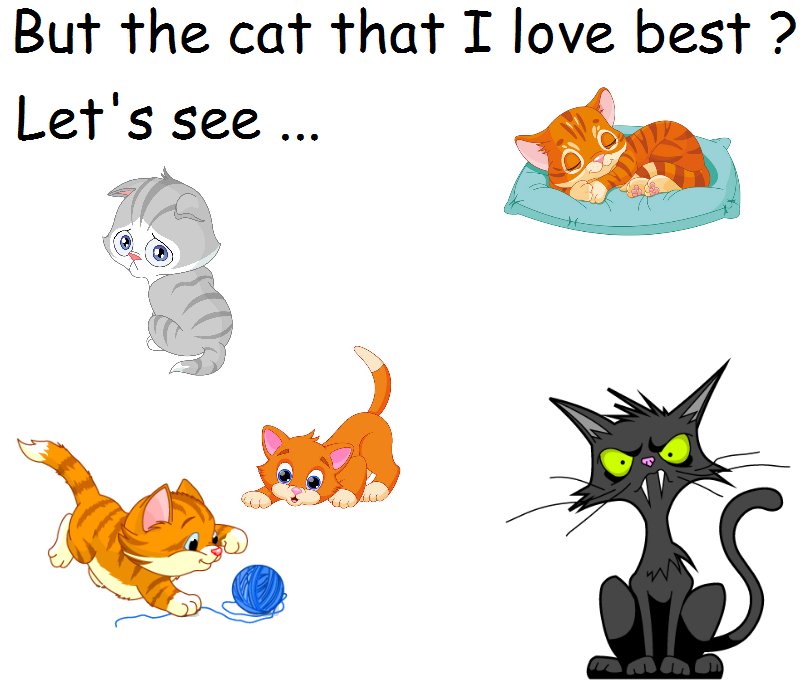 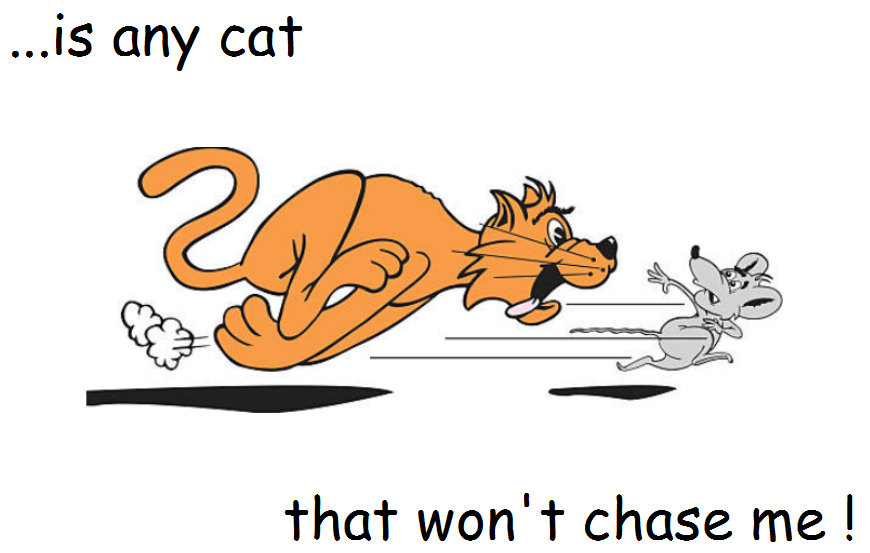 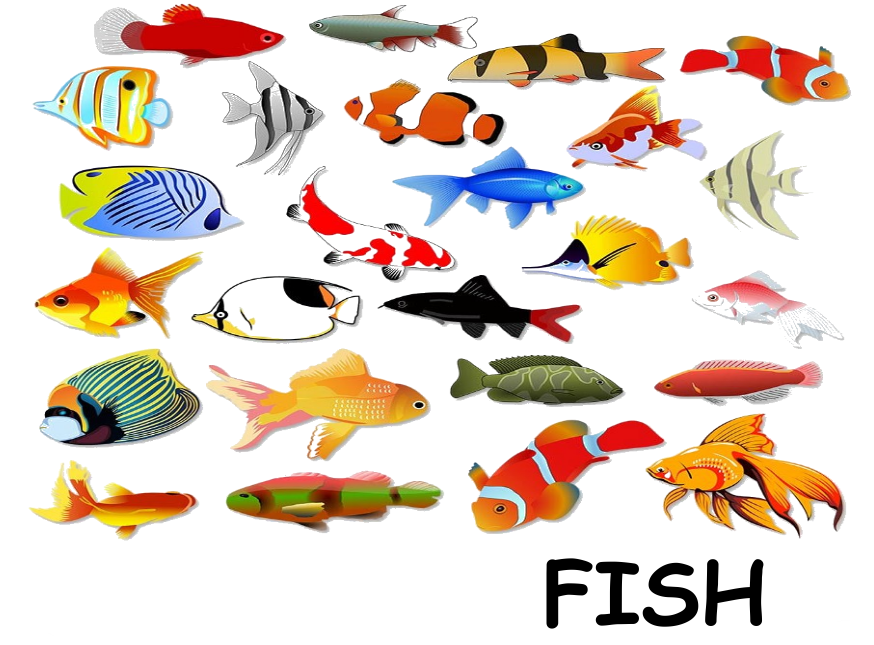 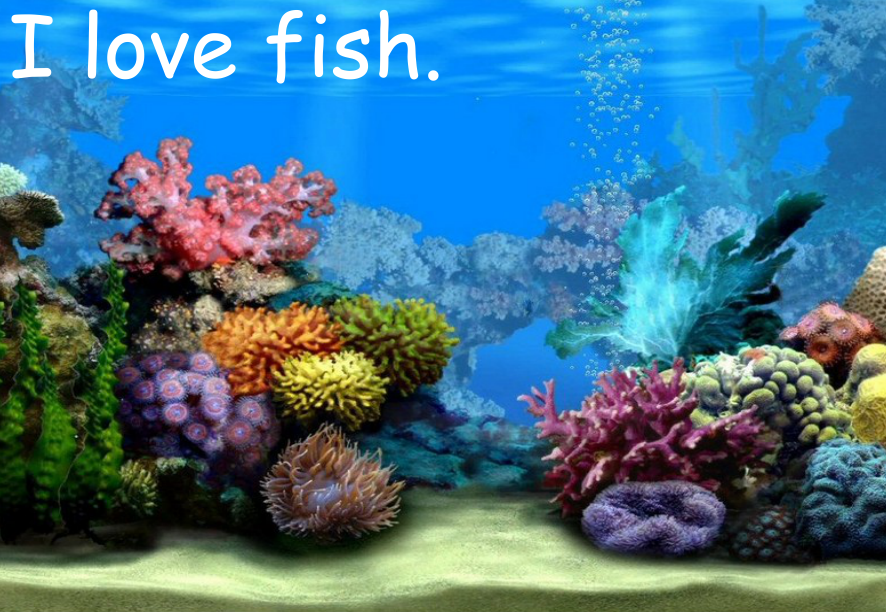 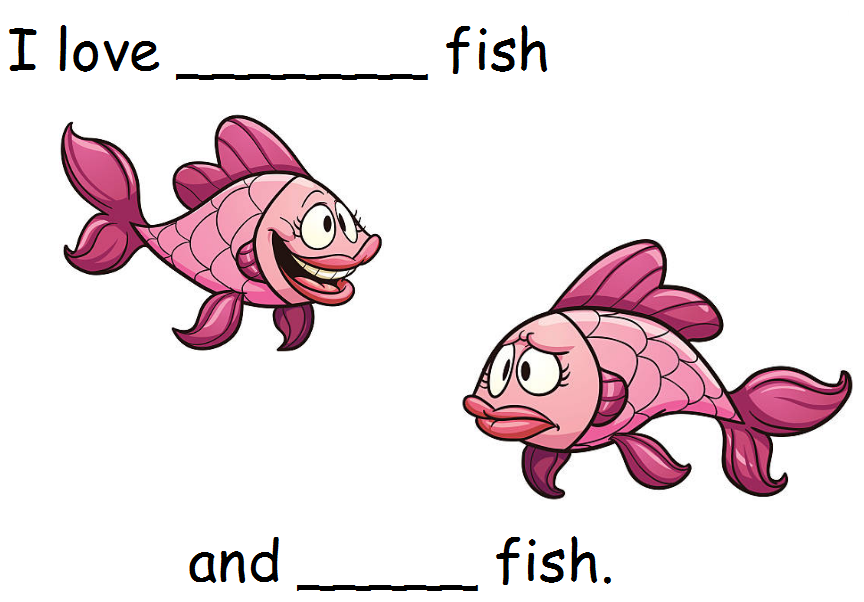 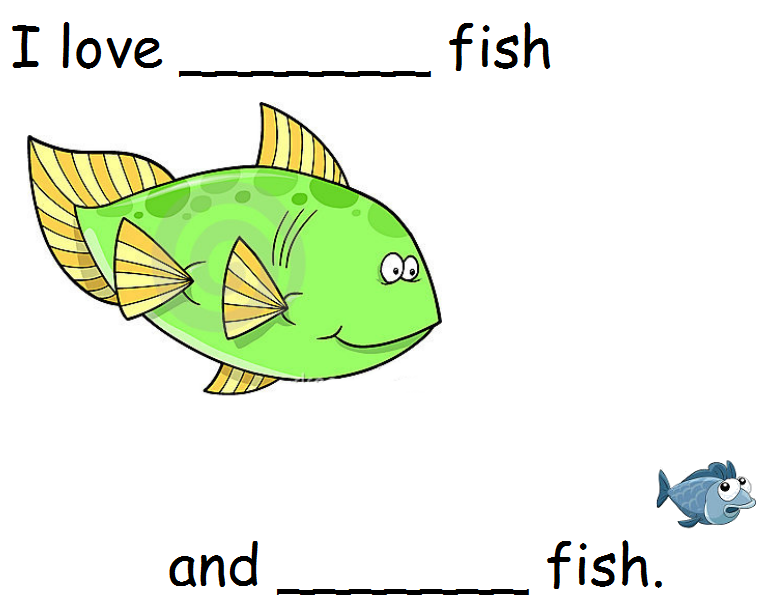 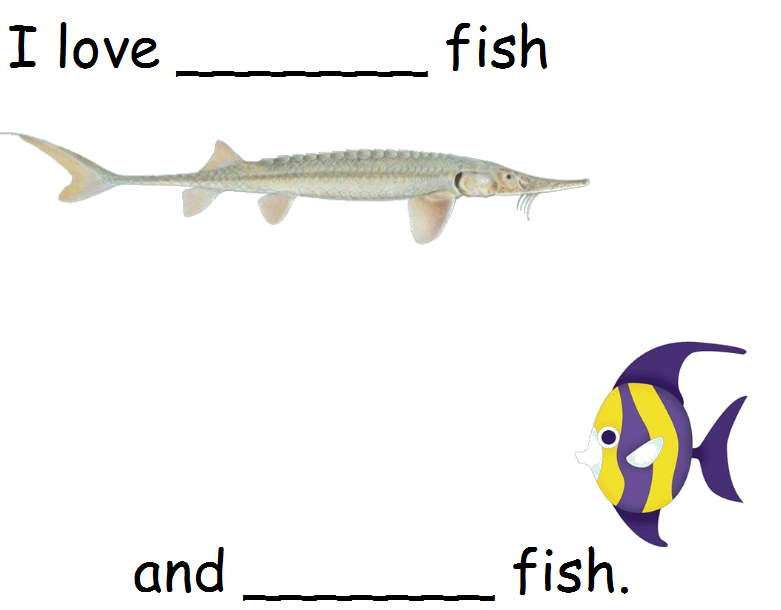 long
short
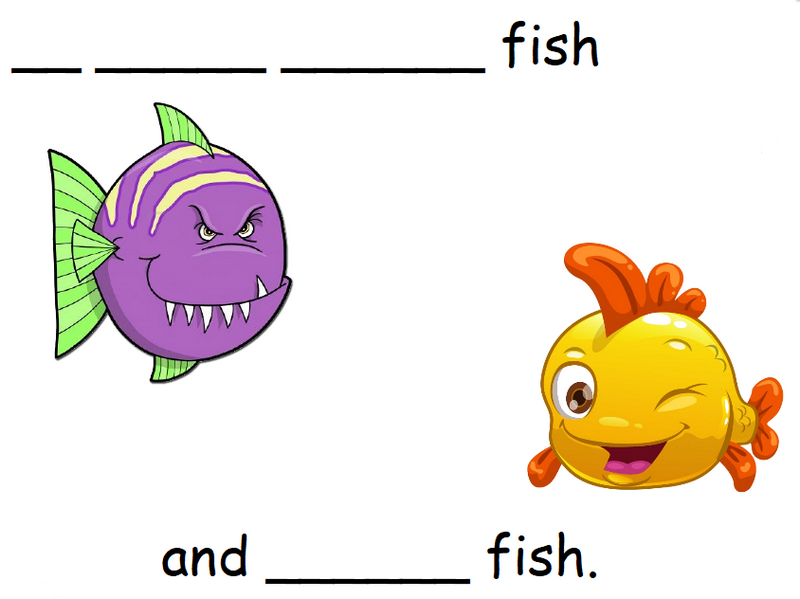 bad
good
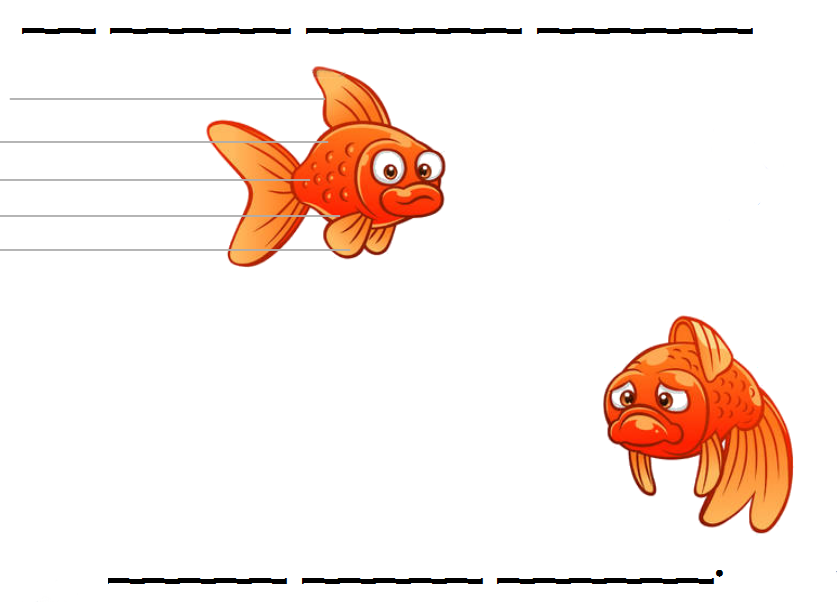 fast
slow
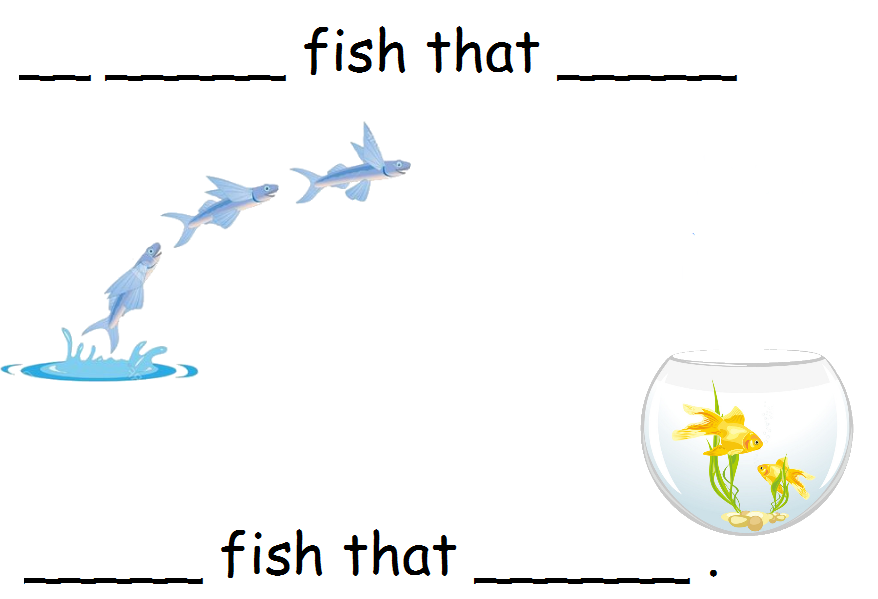 don’t
fly
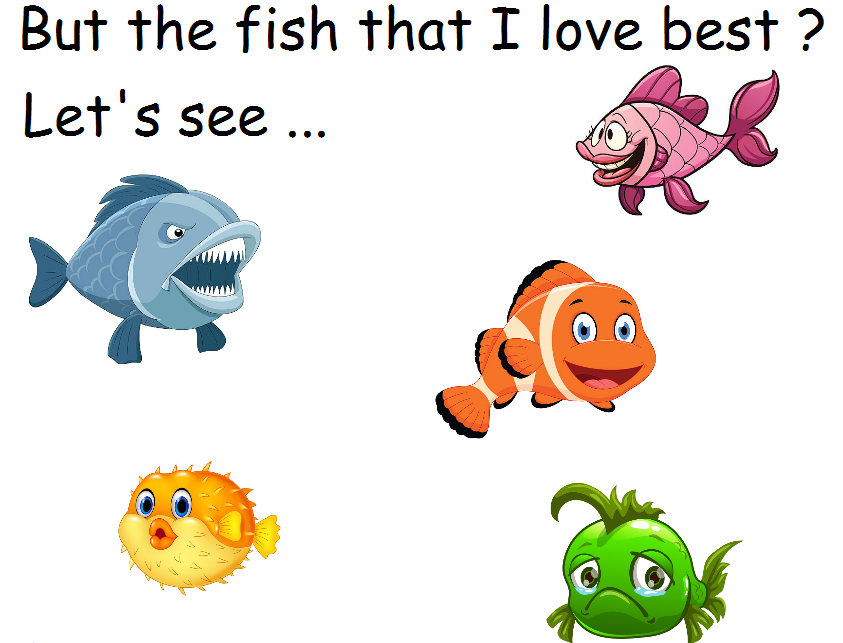 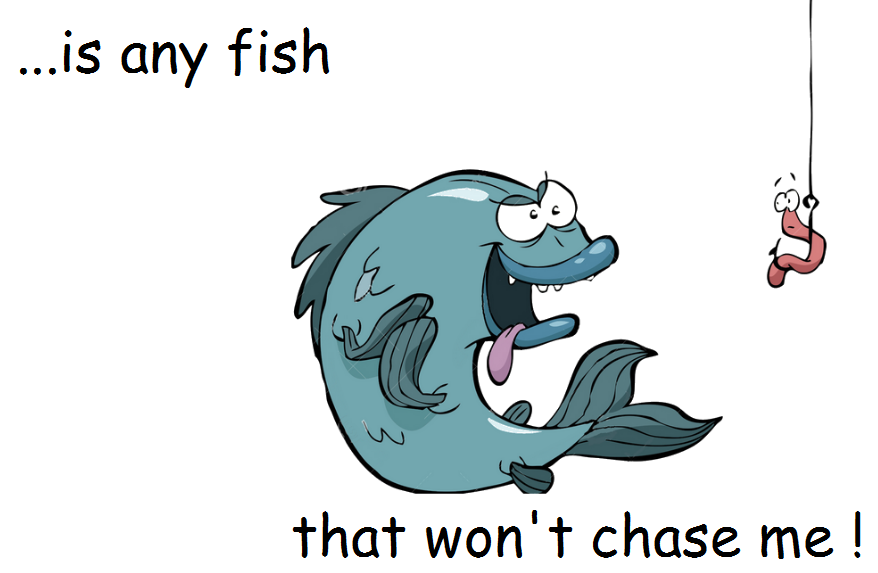 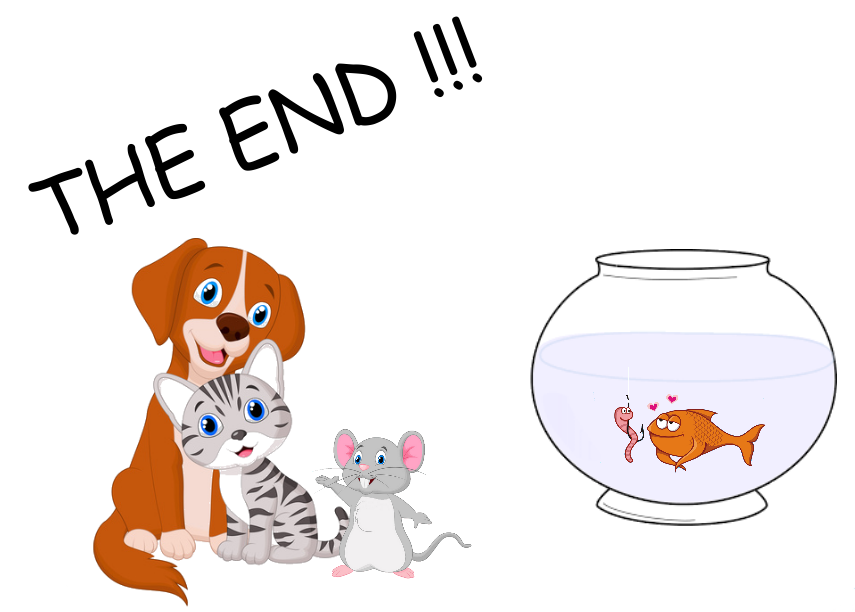